Система поддержки  талантливых детей– одно из направлений реализации  национальной образовательной инициативы 
« Наша новая школа»


Кащеева Е.В. – зам. директора по УВР
МБОУ «Житнинская СОШ»
В каждом человеке солнце.         Только дайте ему светить.
                                     Сократ
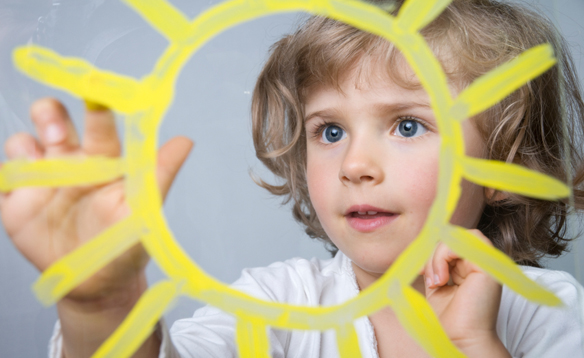 Работа с талантливыми и одаренными учащимися - одна из современных и  проблемных задач модернизации образования.
Президентская инициатива «Наша новая школа» включает пять ключевых направлений: - обновление образовательных стандартов; - система поддержки талантливых детей; - развитие учительского потенциала; - современная школьная инфраструктура; - здоровье школьников
Одаренный ребенок, какой он?(качества со знаком «+»)
-отличная память, 
-высокий уровень мышления и интеллекта, 
-хорошо развитая речь, 
-большой словарный запас
Одаренный ребенок, какой он?(качества со знаком «-»)
-неприязнь к традиционным методам обучения, 
-стремление к лидерству, 
-повышенные требования к себе и окружающим,
-стремление к совершенству во всем,
нетерпимость.
Существуют две точки зрения
«все дети являются одаренными»
«одаренные дети встречаются крайне редко»
Проблемы одарённых детей
1. Неприязнь к школе. 
2. Игровые интересы. 
 3. Погружение в философские проблемы. 
4. Несоответствие между физическим, интеллектуальным и социальным развитием. 
5. Ощущение неудовлетворённости. 
6. Нереалистические цели .
7. Сверхчувствительность. 
8. Потребность во внимании взрослых. 
9. Нетерпимость.
Виды одаренности
интеллектуальная
 творческая 
академическая
 художественно-эстетическая
   социальная 
   спортивная
Основные подходы в работе с одаренными детьми:
-ускорение, 
-углубление, 
-обогащение, 
-проблематизация
Необходимые условия работы с одаренными детьми:
сохранение индивидуальности;
поддержка собственной познавательной потребности;
знание психологических особенностей «одаренных».
Условия успешной работы с одаренными учащимися
Взаимодействие учителя с одаренным учеником должно быть направлено на оптимальное развитие способностей, иметь характер помощи и поддержки;
учитель верит в собственную компетентность и возможность решать возникающие проблемы. Он готов нести ответственность за принимаемые решения;
учитель стремится к интеллектуальному самосовершенствованию, охотно работает над пополнением собственных знаний, готов учиться у других, заниматься самообразованием и саморазвитием.
Учитель должен быть:
увлечен своим делом;
способным к экспериментальной, научной и творческой деятельности;
профессионально грамотным;
интеллектуальным, нравственным и эрудированным;
проводником передовых педагогических технологий;
психологом, воспитателем и умелым организатором учебно-воспитательного процесса.
Методы работы с одаренными детьми
Учитывая особенности личностных качеств одаренных, талантливых детей. в школе используются   наиболее , на наш взгляд, эффективные и результативные методы, например:
Создание проектов и презентаций.
Преимущество данного метода  в том, что он 
       -делает процесс обучения интересным;
     -расширяет познания за пределы темы;
-придают учебному процессу динамичность и привлекательность; 
-учащиеся становятся творческими исследователями;
-получают удовлетворение от работы.
Ролевые игры
Данный метод используется на всех ступенях обучения учащихся. Он привлекает тем, что:
-Активизирует творческий процесс на уроке.
-Включает элементы драматизации.
-Дает возможность организовать дискуссию, живой обмен мнениями.
-Предполагает неформальное общение.
Творческие задания
-составление загадок, чайнвордов, кроссвордов, ребусов на заданную тему конкурсы сочинений  переводчиков, чтецов. Поэтический конкурс- многие учащиеся нашей школы являются лауреатами и дипломантами конкурсов «Золотой ключик», «Хрустальная роза», их стихи опубликованы в сборниках «Хрустальная роза»; .составление проблемных заданий и их решение и т.д.
Внеклассная работа по предмету.
-Научное общество 
-Олимпиады
- Творческие вечера
Военно-спортивные мероприятия
-Конкурсы
Дорога к своему таланту — дорога к самому себе
Учитель- как путеводитель, который может и должен помочь своему ученику найти тот путь.
Ниже перечислены личностные черты и деловые качества,  которые учитель встречает у своих учеников.
Отметьте знаком «+» 
   те свойства, которые Вам 
   нравятся в учениках, 
   а знаком «-» те, что 
   не нравятся.
Дисциплинированный.
Неровно успевающий.
Организованный.
Выбивающийся из общего темпа.
Эрудированный.
Странный в поведении, непонятный.
Умеющий поддержать общее дело.
Выскакивающий на уроке с нелепыми замечаниями.
Стабильно успевающий (всегда хорошо учится).
Занятый своими делами (индивидуалист).
Быстро, «на лету» схватывающий.
Не умеющий общаться, конфликтный.
Общающийся легко, приятный в общении.
Иногда тугодум, иногда не может понять очевидного.
Ясно,  понятно для всех выражающий свои мысли.
Не всегда желающий подчиняться большинству  
        или официальному руководителю.
Каких плюсиков больше?
Если чётных «+» больше, то 
   Вы – нестандартный учитель, умеющий     обнаружить, выявить, разглядеть скрытую незаурядную одарённость. 
   На практике такие учителя встречаются редко